Introductiecollege
Overzicht
Het vak
Docenten
Colleges
Leerdoelen
Literatuur
Tentaminering/cijfer
Contact
Inhoud
Europese Unie en Raad van Europa
Achtergrond Artikel 8 EVRM
Achtergrond Gegevensbescherming
Verschil Privacy en Gegevensbescherming
Het Vak
Docenten
Bart van der Sloot specialiseert zich op het gebied van Privacy en Big Data. Ook publiceert hij regelmatig over de aansprakelijkheid van internet intermediairs, gegevensbescherming en internetregulering. Hij werkt als senior onderzoeker aan het Tilburg Institute for Law, Technology, and Society, Tilburg University, en is de General Editor van het European Data Protection Law Reviewen de directeur van het Privacy and Identity Lab.
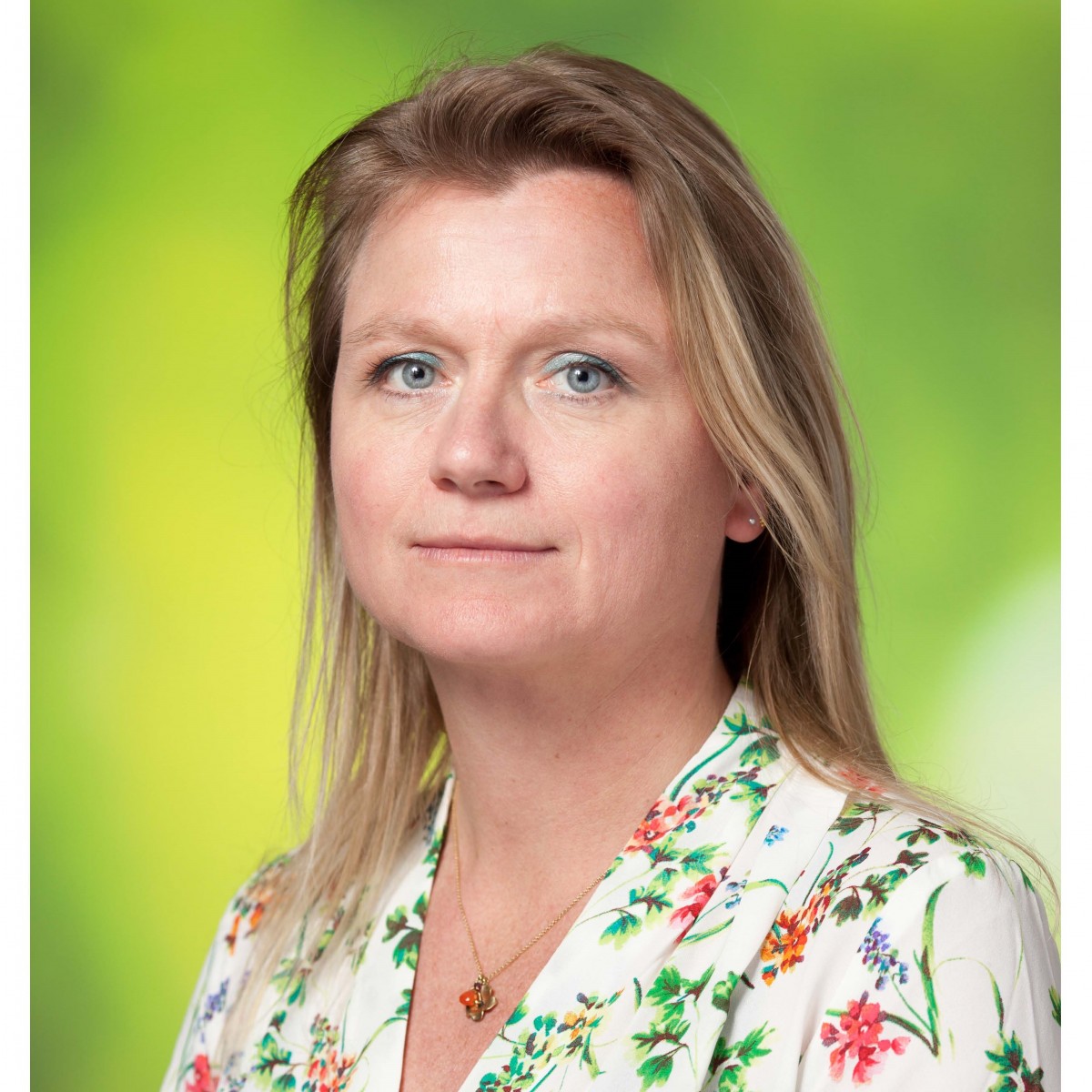 Colette Cuijpers is associate professor aan de Tilburg University en cooridnator van het onderwijsprogramma. Daarnaast is zij lector aan de Hoge School Avans-Fontys. Zij is gekozen tot Lector van het Jaar 2020. “Cuijpers' onderzoek heeft door samenwerking met het onderwijs en het werkveld de vernieuwing van een heel beroep in gang gezet”, aldus jurylid Christien Bok. De lector Recht & Digitale Technologie wordt eveneens geëerd voor de maatschappelijke impact van haar werk.
Colleges
Introductiecollege
EVRM – Artikel 8 (recht op privacy)
Wie kan een beroep doen op artikel 8 EVRM?
Wat valt onder artikel 8 EVRM?
Onder welke voorwaarden kan het recht op privacy worden beperkt?
Voorgeschreven bij wet
In een algemeen belang
Noodzakelijk in een democratische samenleving
AVG (Recht op gegevensbescherming)
Wanneer is de AVG van toepassing?
Wat zijn de kernbeginselen van de AVG?
Wat zijn de plichten van de verantwoordelijke?
Wat zijn de rechten van het datasubject?
Hoe wordt gezorgd voor de handhaving en naleving van de AVG?
Leerdoelen
De student kan het verschil tussen privacy en gegevensbescherming uitleggen
De student begrijpt de specifieke invloed van rechterlijke uitspraken op de uitleg en toepassing artikel 8 EVRM
De student kan de uitgangspunten van artikel 8 EVRM toepassen op een fictieve casus
De student kent de achtergrond en kernconcepten uit de AVG
De student begrijpt dat naast de AVG andere wet- en regelgeving van belang kan zijn bij het beantwoorden van de vraag of de verwerking van persoonsgegevens in overeenstemming is met de wet
De student kent de verschillende partijen die betrokken zijn bij de verwerking van persoonsgegevens en hoe de onderlinge verantwoordelijkheid geregeld is of moet worden
De student kent de verschillende tools die in de AVG zijn opgenomen teneinde een verantwoorde verwerking van persoonsgegevens te garanderen
De student is in staat deze tools toe te passen in feitelijke en fictieve cases
De student kan op creatieve wijze reflecteren op (mogelijke) technische, juridische en organisatorische maatregelen die bijdragen aan privacy- en gegevensbescherming
Literatuur
Voor het artikel 8 EVRM gedeelde
De relevante artikelen en bepalingen uit het EVRM en de diverse protocollen
Europees Hof voor de Rechten van de Mens, Stes Colas Est and Others v. France, application no. 37971/97, 16 April 2002.
Europees Hof voor de Rechten van de Mens, Ledyayeva, Dobrokhotova, Zolotareva and Romashina v. Russia App nos 53157/99, 53247/99, 56850/00 and 53695/00, 26 October 2006. 
Europees Hof voor de Rechten van de Mens, Von Hannover v. Germany (no 2.), application nos. 40660/08 and 60641/08,  07 February 2012. 
Europees Hof voor de Rechten van de Mens, Delfi AS v. Estonia, application no. 64569/09, 16 June 2015.
Europees Hof voor de Rechten van de Mens, Zakharov v. Russia, application no. 47143/06, 04 December 2015.
Europees Hof voor de Rechten van de Mens, Antovic and Mirkovic, application no. 70838/13, 28 November 2017. 
Europees Hof voor de Rechten van de Mens, Centrum för Rättvisa v. Sweden, application no. 35252/08, 19 June 2018.
Europees Hof voor de Rechten van de Mens, Big Brother Watch and others v. the United Kingdom, application nos. 58170/13 62322/14 24960/15, 13 September 2018.
Literatuur
Voor het AVG gedeelte
De AVG en de relevante bepalingen uit andere EU documenten (bv handvest)
B. van der Sloot (2019) De Algemene Verordening Gegevensbescherming in Gewonemensentaal. Amsterdam University Press. 
Hof van Justitie, Lindqvist, Case C-101/01, 6 November 2003.
Hof van Justitie, Google Spain, C-131/12, 13 mei 2014.
Hof van Justitie, Ryneš, C‑212/13,  11 december 2014.
Hof van Justitie, Coty,  C-580/13, 16 juli 2015. 
Hof van Justitie, Schrems  Case C-362/14, 6 oktober 2015.
Hof van Justitie, Advies 1/15, 26 juli 2017. 
Hof van Justitie, GC, zaak C-136/17, 24 september 2019.
Hof van Justitie, Google LLC, C-507/17, 24 september 2019.
Tentaminering/cijfer
Groepsopdrachten (annotaties) = 3 (van de 10) punten
Schrijf in een groepje van 2 of 3 personen een annotatie over Belgian Linguistic case, application nos. 1474/62 1677/62 1691/62, etc., 23/07/1968
Schrijf in een groepje van 2 of 3 personen een annotatie over Hatton and Others v. UK, application no. 36022/97, 08/07/2003
Schrijf in een groepje van 2 of 3 personen een annotatie over EHRM Mosley v. UK, application no. 48009/08, 10/05/2011.  
Structuur is als volgt
500 woorden: beschrijving van zaak (partijen, feiten die ten grondslag liggen aan de zaak, nationale rechtsgang, etc.)
1000 woorden: beschrijving en analyse van de uitspraak van het Hof (en eventuele concurring en dissenting opinions)
500 woorden: jullie analyse/reflectie/kritiek 
250 woorden: individuele reflectie op de groepssamenwerking
Inleveren op Canvas > data worden op Canvas gepubliceerd
Cijfer is voor iedere annotatie steeds 0, 0,25, 0,5, 0,75 of 1 punt
Herkansing is mogelijk (elke annotatie 1 keer)
Tentaminering/cijfer
Groepsopdracht AVG > 0,5 bonuspunt
Geen herkansing mogelijk
Tegen het einde van het blok
Informatie volgt op Canvas
Tentamen 7 (van de 10) punten
Herkansing mogelijk
Aan het einde van het blok
Informatie volgt op Canvas
Contact
Bart van der Sloot is verantwoordelijk voor
Inhoud colleges
Beoordeling annotaties
Colette Cuijpers is verantwoordelijk voor
AVG groepsopdracht
Schriftelijke tentamen
Secretariaat is verantwoordelijk voor
Toegang tot Canvas
Inschrijving voor het vak/tentamen, etc.
Regels voor communicatie
Jullie mogen altijd mij, Colette of het secretariaat altijd een mail met vragen of opmerkingen
Maar, denk a.u.b. eerst zelf na
Vraag eerst of een medestudent wellicht een antwoord heeft
Neem zelf verantwoordelijkheid
Er komen nog ‘live sessies’ waarbij we met elkaar in discussie gaan over de inhoud en jullie vragen kunnen stellen
De Inhoud
Europese Unie en Raad van Europa
Raad van Europa
Is in 1949 opgericht
Richt zich primair op de bescherming van mensenrechten
Belangrijkste document: Europees Verdrag voor de Rechten van de Mens & Protocollen
Andere documenten: Conventies, Resoluties, etc.
Europees Hof voor de Rechten van de Mens
Europese Unie
Voortzetting van de Europese Gemeenschap voor Kolen en Staal, opgericht in 1958
Heeft een primair economische achtergrond en is zich geleidelijk aan op bijna alle terreinen gaan begeven, behalve staatsveiligheid en slecht in beperktere zin openbare orde/politie en justitie
Belangrijkste document: Handvest voor Grondrechten van de Europese Unie en Verdrag voor de Werking van de Europese Unie
Andere documenten: AVG, Politierichtlijn, e-Privacyrichtlijn, etc.
EU Hof van Justitie
Europese Unie en Raad van Europa
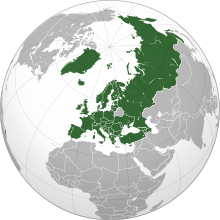 Achtergrond Artikel 8 EVRM
Privacy staat in vrijwel alle grondwetten
Het is wellicht het oudste juridische principe > grenzen aan de macht van de staat
Huisrecht
Briefgeheim/communicatievrijheid
Onschendbaarheid van het lichaam
Familieleven
Eer en goede naam
Persoonlijke ontwikkeling, autonomie en menselijke waardigheid
Achtergrond Artikel 8 EVRM
Achtergrond Artikel 8 EVRM
Achtergrond Artikel 8 EVRM
Achtergrond Artikel 8 EVRM
Achtergrond Artikel 8 EVRM
Eerste Mensenrechtenverdragen

Magna Carta 1215
Bill of Rights 1689
United States Bill of Rights 1789
The Declaration of the Rights of Man and of the Citizen 1789
Achtergrond Artikel 8 EVRM
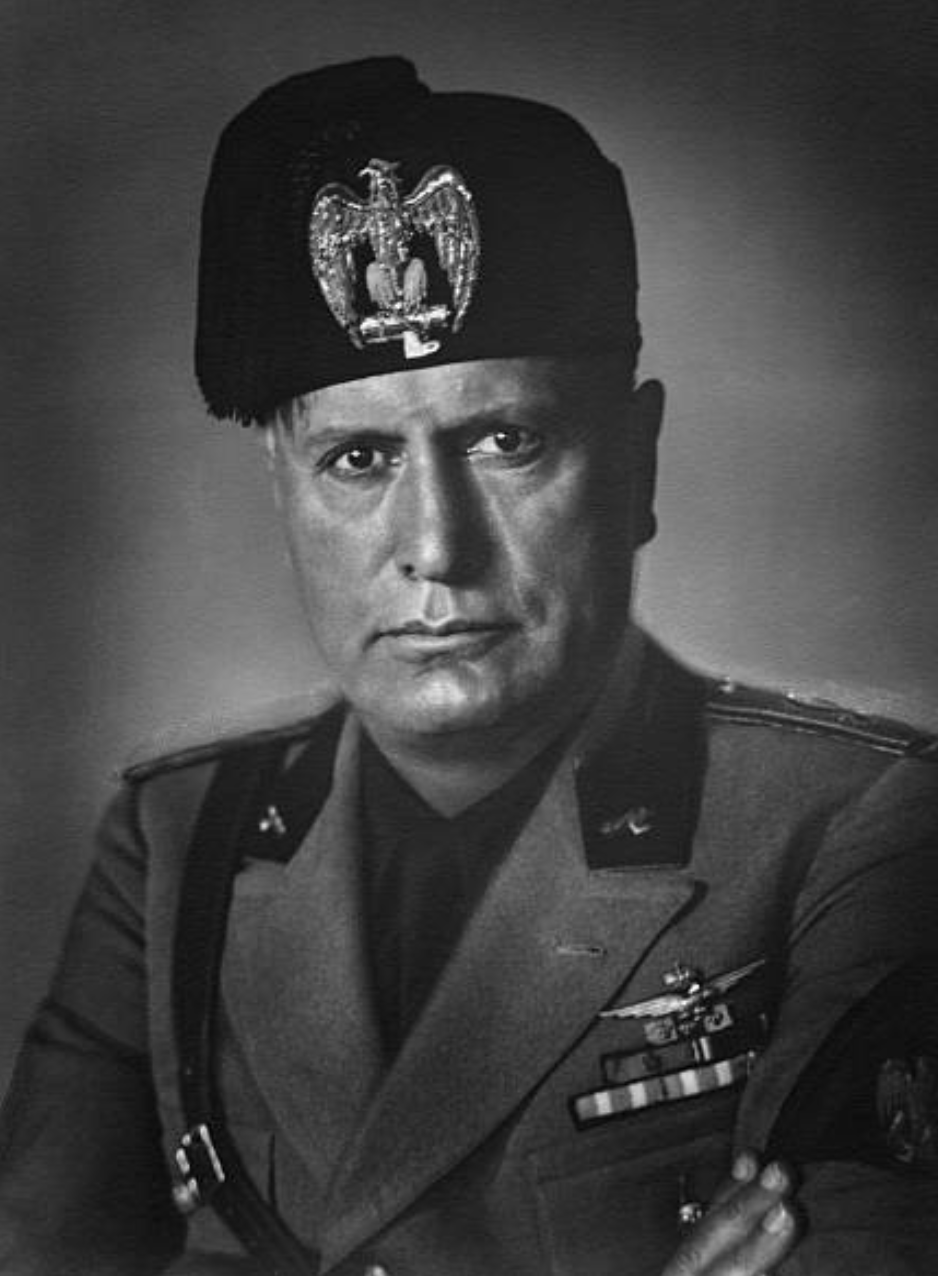 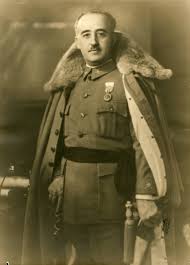 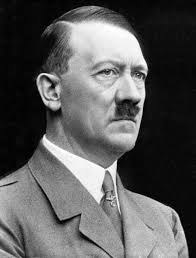 Achtergrond Artikel 8 EVRM
Moderne mensenrechtenverdragen

Universal Declaration of Human Rights (UDHR) 1948
International Covenant on Civil and Political Rights 1966

European Convention on Human Rights 1950
American Convention on Human Rights 1969
African Charter on Human and Peoples' Rights 1981
EU Charter of Fundamental Rights 2000
Association of Southeast Asian Nations (ASEAN) Human Rights Declaration 2012
Achtergrond Artikel 8 EVRM
Universal Declaration of Human Rights (UDHR) 1948
Article 12
No one shall be subjected to arbitrary interference with his privacy, family, home or correspondence, nor to attacks upon his honour and reputation. Everyone has the right to the protection of the law against such interference or attacks

Article 16
(1) Men and women of full age, without any limitation due to race, nationality or religion, have the right to marry and to found a family. They are entitled to equal rights as to marriage, during marriage and at its dissolution.
(2) Marriage shall be entered into only with the free and full consent of the intending spouses.
(3) The family is the natural and fundamental group unit of society and is entitled to protection by society and the State.
Achtergrond Artikel 8 EVRM
ARTIKEL 8 Recht op eerbiediging van privé-, familie- en gezinsleven 
1. Een ieder heeft recht op respect voor zijn privé leven, zijn familie- en gezinsleven, zijn woning en zijn correspondentie. 
2. Geen inmenging van enig openbaar gezag is toegestaan in de uitoefening van dit recht, dan voor zover bij de wet is voorzien en in een democratische samenleving noodzakelijk is in het belang van de nationale veiligheid, de openbare veiligheid of het economisch welzijn van het land, het voorkomen van wanordelijkheden en strafbare feiten, de bescherming van de gezondheid of de goede zeden of voor de bescherming van de rechten en vrijheden van anderen.
Achtergrond Artikel 8 EVRM
ARTIKEL 33 Interstatelijke zaken 
Elke Hoge Verdragsluitende Partij kan elke vermeende nietnakoming van de bepalingen van het Verdrag en de Protocollen daarbij door een andere Hoge Verdragsluitende Partij bij het Hof aanhangig maken. 
ARTIKEL 34 Individuele verzoekschriften 
Het Hof kan verzoekschriften ontvangen van ieder natuurlijk persoon, iedere niet-gouvernementele organisatie of iedere groep personen die beweert slachtoffer te zijn van een schending door een van de Hoge Verdragsluitende Partijen van de rechten die in het Verdrag of de Protocollen daarbij zijn vervat. De Hoge Verdragsluitende Partijen verplichten zich ertoe de doeltreffende uitoefening van dit recht op generlei wijze te belemmeren.
Achtergrond Artikel 8 EVRM
Ontvankelijkheid
Voormalige Europese Commissie voor de Rechten van de Mens
Nu overgenomen door het Europees Hof voor de Rechten van de Mens
Decisions
Oordeel
Europees Hof voor de Rechten van de Mens
Judgements
https://hudoc.echr.coe.int/
Achtergrond Artikel 8 EVRM
Achtergrond Artikel 8 EVRM
Achtergrond Artikel 8 EVRM
Achtergrond Artikel 8 EVRM
Achtergrond Artikel 8 EVRM
Achtergrond Artikel 8 EVRM
Achtergrond Artikel 8 EVRM
Achtergrond Artikel 8 EVRM
Achtergrond Artikel 8 EVRM
Achtergrond Artikel 8 EVRM
Achtergrond Artikel 8 EVRM
Achtergrond Artikel 8 EVRM
Achtergrond Artikel 8 EVRM
Achtergrond Artikel 8 EVRM
Achtergrond Artikel 8 EVRM
Achtergrond Artikel 8 EVRM
Achtergrond Artikel 8 EVRM
Achtergrond Artikel 8 EVRM
Achtergrond Gegevensbeschermingsrecht
In het begin van de jaren ‘70 van vorige eeuw werd in een aantal Europese landen wetgeving aangenomen over gegevensverwerking
In de Verenigde Staten werden in 1973 de zogenoemde Fair Information Principles ontwikkeld
In 1973 nam de Raad van Europa een resolutie aan over de verwerking van persoonsgegevens in de private sector
In 1974 nam de Raad van Europa een resolutie aan over de verwerking van persoonsgegevens in de publieke sector
In 1980 nam de OECD de Guidelines on the Protection of Privacy and Transborder Flows of Personal Data aan
Achtergrond Gegevensbeschermingsrecht
In 1981 kwam de Raad van Europa met de Convention for the Protection of Individuals with regard to Automatic Processing of Personal Data 
In 1995 nam de Europese Unie de Richtlijn 95/46/EG van het Europees Parlement en de Raad van 24 oktober 1995 betreffende de bescherming van natuurlijke personen in verband met de verwerking van persoonsgegevens en betreffende het vrije verkeer van die gegevens  aan
In 2016 nam de Europese Unie de Verordening (EU) 2016/679 van het Europees Parlement en de Raad van 27 april 2016 betreffende de bescherming van natuurlijke personen in verband met de verwerking van persoonsgegevens en betreffende het vrije verkeer van die gegevens en tot intrekking van Richtlijn 95/46/EG (algemene verordening gegevensbescherming) aan
Achtergrond Gegevensbeschermingsrecht
Achtergrond Gegevensbeschermingsrecht
Achtergrond Gegevensbeschermingsrecht
Resoluties van 1973 and 1974 bestonden uit 8 respectievelijk 10 artikelen – het waren letterlijk one-pagers
De Conventie uit 1981 bestond uit 27 bepalingen
De Richtlijn kende 34 artikelen en 72 overwegingen
De Verordening kent 99 artikelen en 173 overwegingen – het besluit in totaal 88 paginas
Achtergrond Gegevensbeschermingsrecht
Handvest van der Grondrechten van de EU
Achtergrond Gegevensbeschermingsrecht
Verdrag werking EU
Achtergrond Gegevensbeschermingsrecht
Handvest van de Grondrechten van de EU
Achtergrond Gegevensbeschermingsrecht
Achtergrond Gegevensbeschermingsrecht
Begrippen
Datasubject/betrokkene
Verantwoordelijke
Verwerker
Etc.
Verhouding tussen verschillende (EU) organen
Waarom de AVG er is gekomen
Waarom het voor organisaties belangrijk is om de AVG te volgen
De tien belangrijkste misverstanden over de AVG